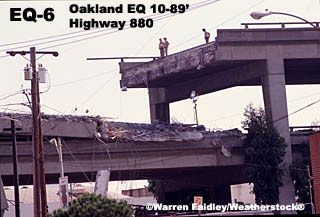 INTRODUCTION TO EARTH SCIENCE
LAB 06: Part B

Dr. Gregg Wilkerson and Jack Pierce
3
Earthquakes
and
Earth’s Interior
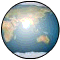 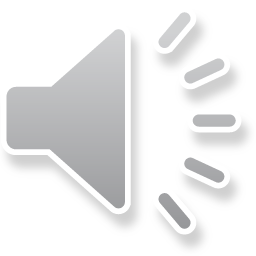 What is a tsunami? 
     an enormous ocean wave created from an earthquake
  or an undersea volcanic eruption
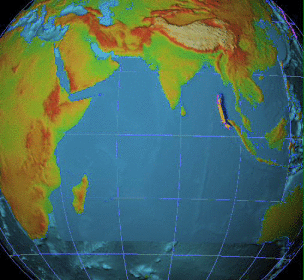 1.0
2.0
3.0
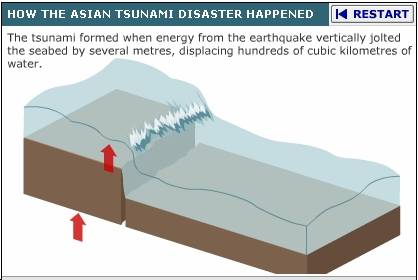 Sea floor shifts,
displacing water and
creating tsunami.
4.0
5.0
6.0
7.0
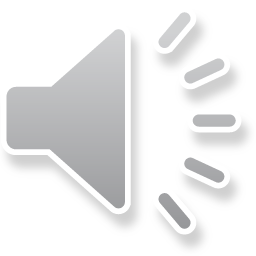 35
Tsuname Video
Watch it!
https://video.search.yahoo.com/yhs/search?fr=yhs-sz-001&hsimp=yhs-001&hspart=sz&p=tsunami+videos#id=2&vid=9fc6e056cb9f8bc5682a3e2a3cc20543&action=click
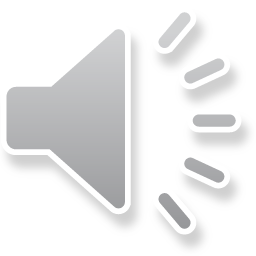 Can earthquakes be predicted???????????
At this time – EQ’s cannot successfully be 
 predicted.


 In order to predict an EQ – science folks must 
 predict a small range of uncertainty  
 as to the location and timing.


 Predictions must be able to produce few failures
 and no false alarms.
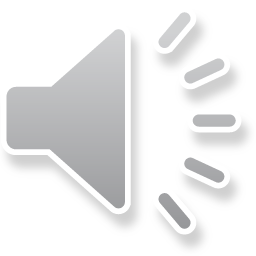 38
Can earthquakes be predicted along the SAF??
Seismologists warn that an EQ larger than 6.5 will occur along the San Andreas Fault.
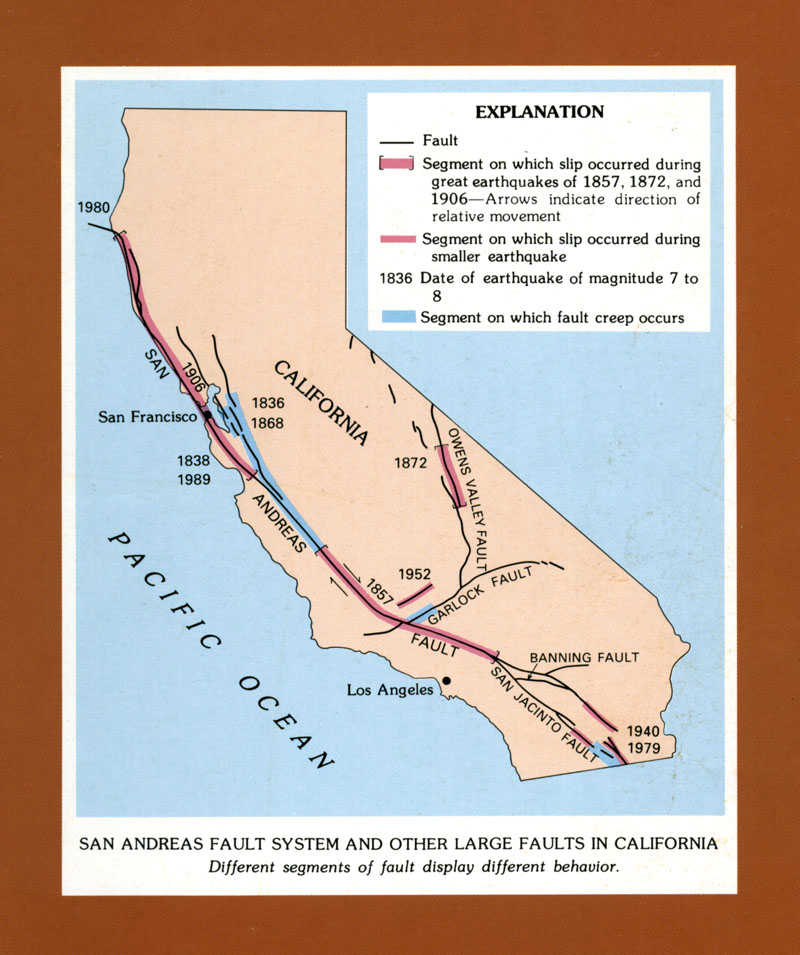 How do seismologists
predict this warning?
Bakersfield
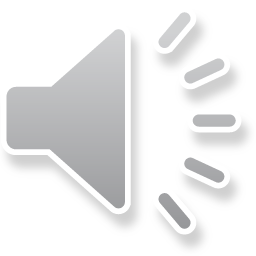 39
How geologists predict EQ’s
Long Range EQ-Prediction – Seismic gap method
Prediction of an EQ is based on probability – What is the probability
  of an EQ?
Statistical estimation when EQ’s take place over a given time
 span (the frequency of EQ’s)

Assumption that EQ’s are cyclic -- repetitive
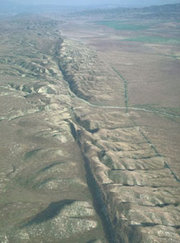 Seismic gap method - SAF
Based on studies of the San Andreas Fault,
the probability of an EQ is:
Less than 10% in Northern CA

Parkfield (central CA) = 90%

Southern CA = 30%
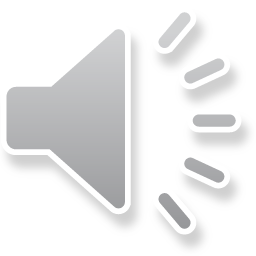 40
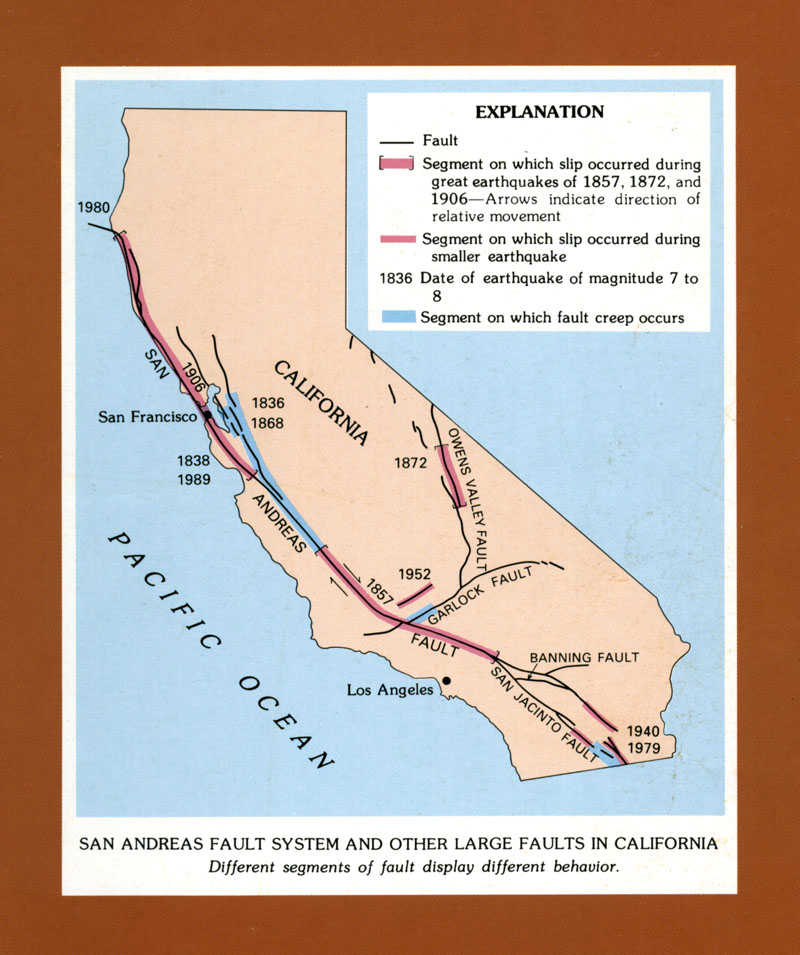 Use of the seismic gap
method along the SAF
Cyclic EQ’s in Parkfield,CA
1857
1881
1901
1922
1934
1966
1 EQ about 
every 22 years
Cyclic EQ M6 or greater
rupturing in the same
area of the fault zone
Parkfield
Bakersfield
90%
The next predicted EQ
before 1993
DID NOT HAPPEN!
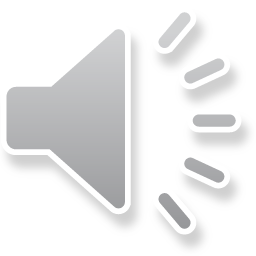 90% chance of a major EQ
41
But that may have  been do to the Coalinga Earthquake, 1983
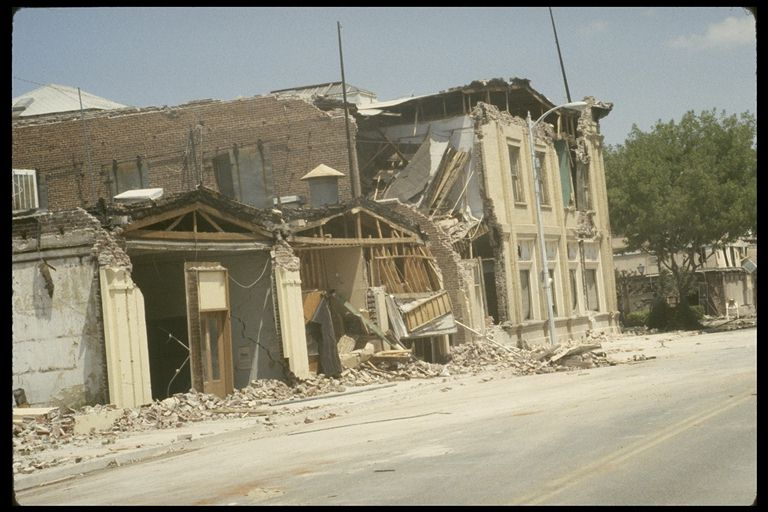 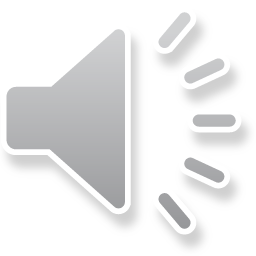 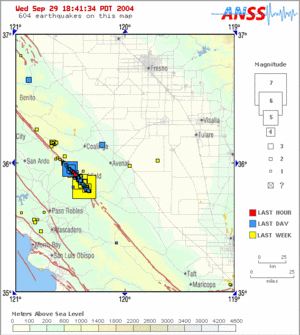 EC – Did the EQ on 9/28 reduce the
probability of 90%?
www.quake.usgs.gov/recenteqs/
September 28, 2004
M6 at Parkfield
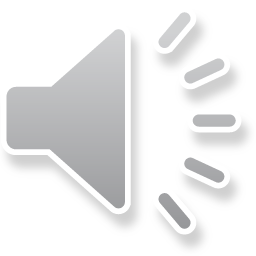 42
Short Term Earthquake Prediction
1. Animal Behavior
2. Water Levels in Wells
3. Technology: My Shake: https://myshake.berkeley.edu/
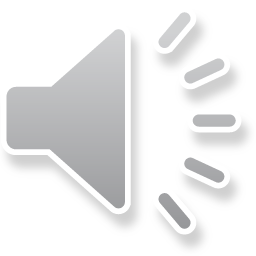 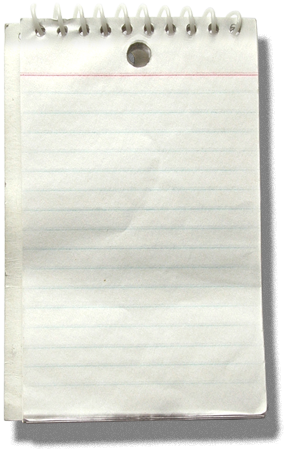 I
a good earthquake
Discuss with a friend:
Can EQ’s be predicted? – Why or Why not?

2. Draw a picture of CA and show where
     the San Andreas fault is located.

3. Explain how the seismic-gap method    
     works when predicting earthquakes.
I will get an A on my exams and quizzes
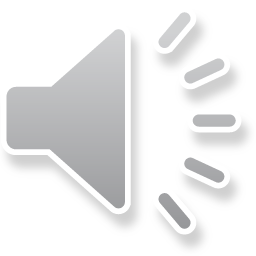 43
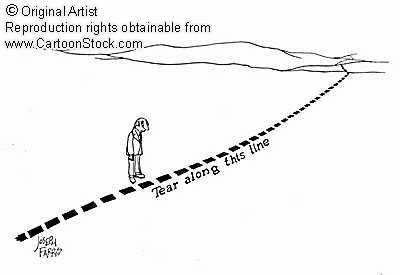 Structural Geology
Faults
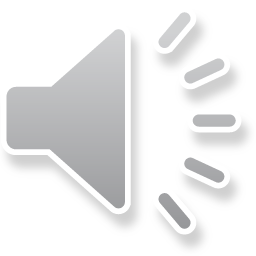 44
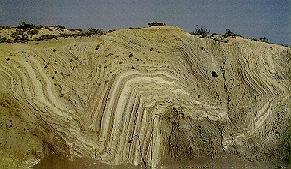 Structural Geology – Earth Deformation
Fault
Folds
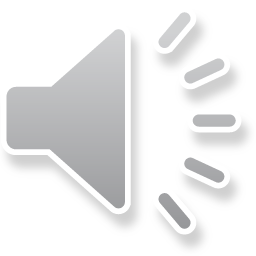 45
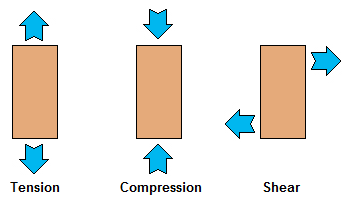 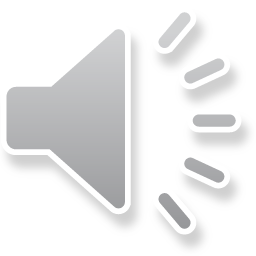 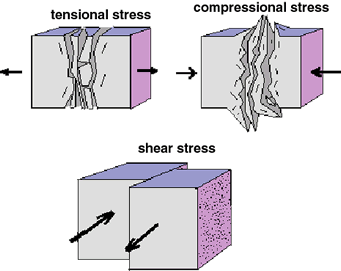 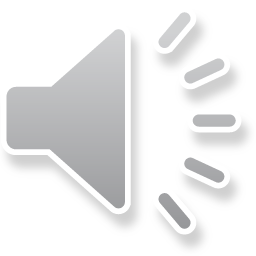 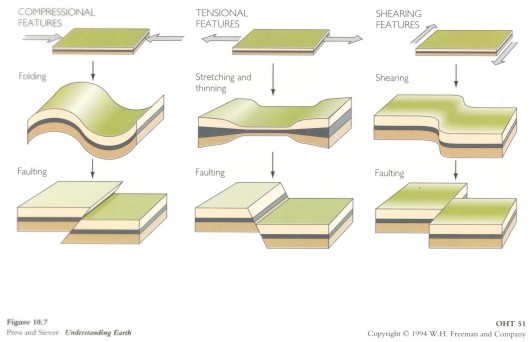 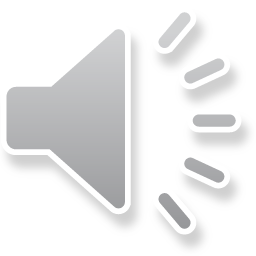 How is rock deformed?
(stress and strain relationships)
Stress
 force (pressure) acting on the rock surface
Strain
 a change in the shape (deformation) to the
  response of stress
Compression
Tensional
undisturbed  
cube
Shear
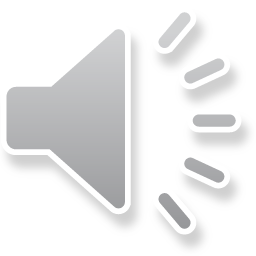 Faults
Joint – fracture within a rock body
Fault – movement along a fracture or joint
fault
B
Joint
B
A
A
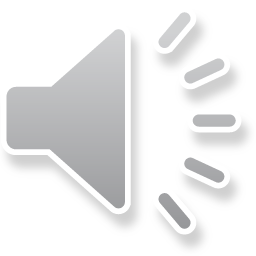 47
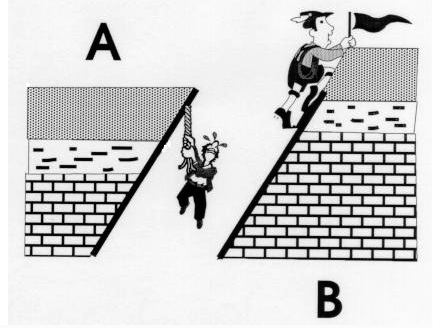 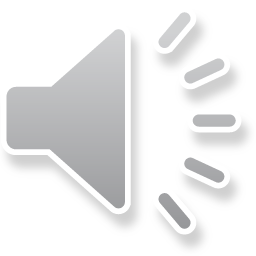 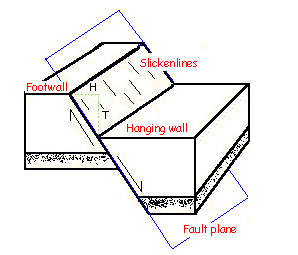 Displacement
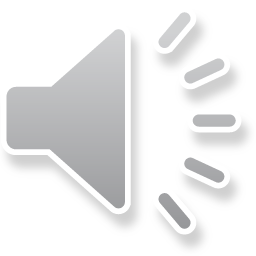 Normal and Revers Fault Animation
Animation
https://www.quia.com/jg/1302155list.html
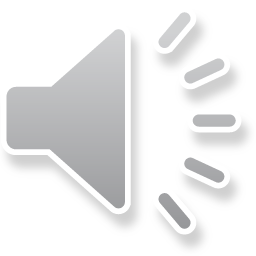 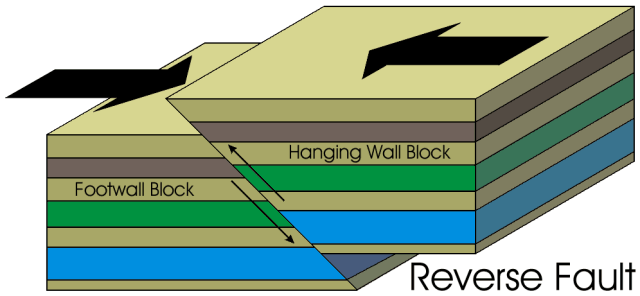 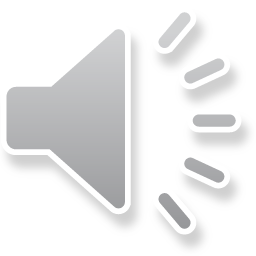 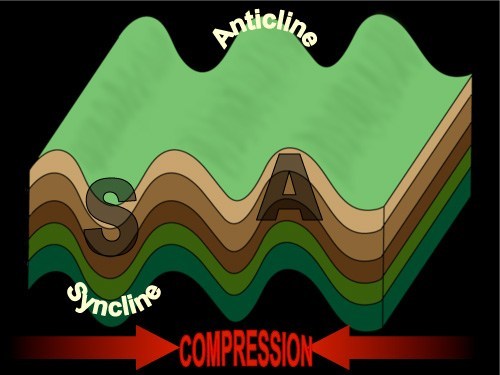 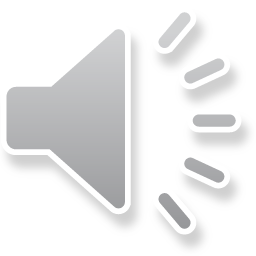 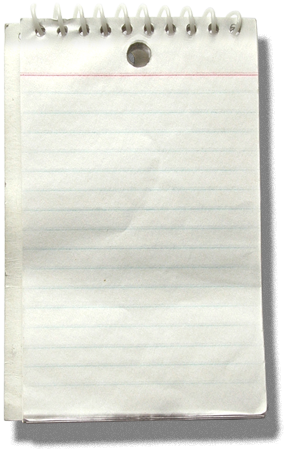 I
A good earthquake
Describe the differences between stress
    and strain
2. Describe the stress types compression
    tensional, and shear 
Draw a fault block and label:
 hanging/footwalls
 fault plane
Discuss with a friend
I will get an A on my exams and quizzes
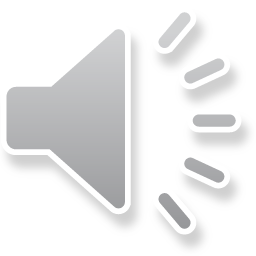 50
Normal Fault
 HW down relative to FW
Tensional stress
 Extension of crust
FW
HW
FW
HW
Reverse Fault
 HW  up relative to FW
HW
Compression stress
 Shorting of crust
FW
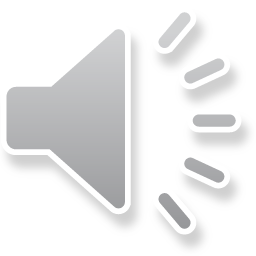 52
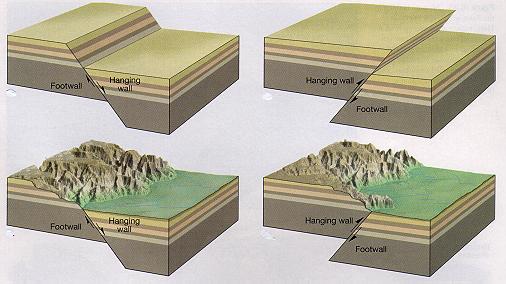 Vertical type faults
FW
HW
FW
HW
Reverse faulting
(compression of crust)
Normal faulting
(extension of crust)
FW
HW
FW
HW
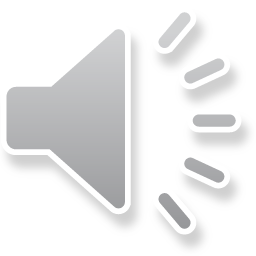 53
Strike-slip faulting:  two blocks sliding past one another
Map View
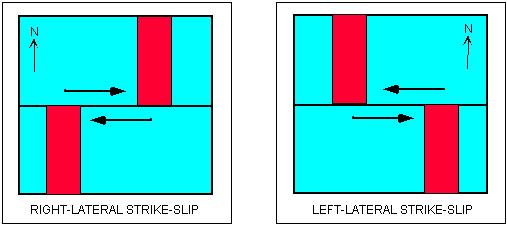 Turned to Right
Turned to Left
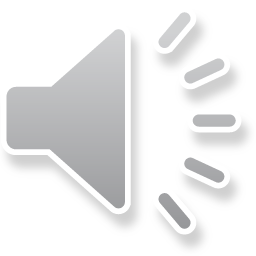 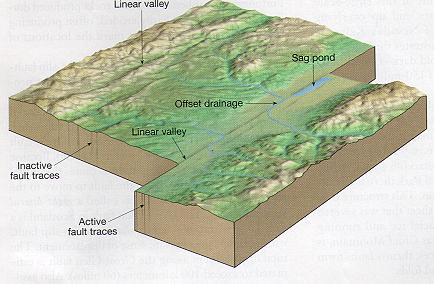 What is the type of strike-slip fault?
Right-Lateral – strike slip
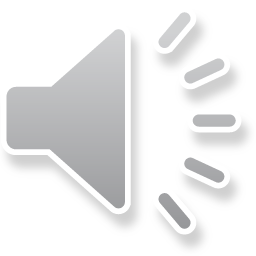 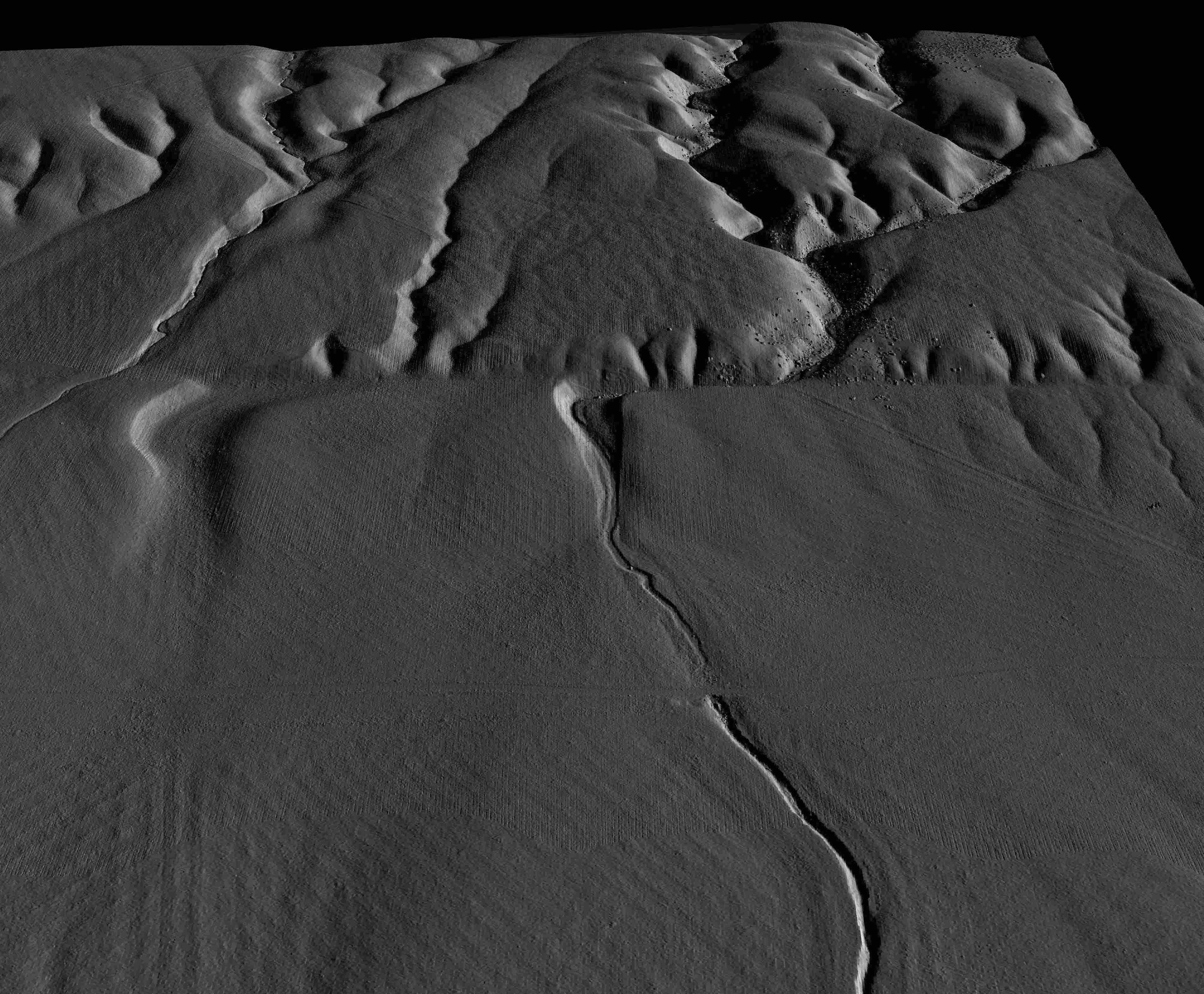 Wallace Creek
Right-Lateral
Strike slip
San Andreas Fault – Wallace Creek, 
Carrizo Plane
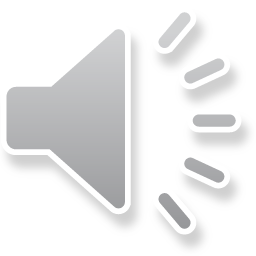 56
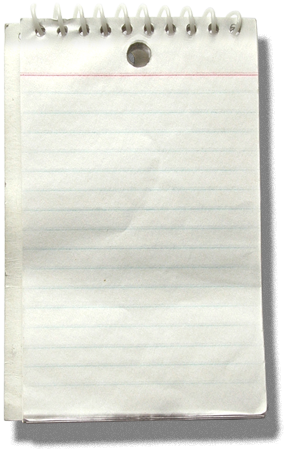 I
a good earthquake
Discuss with a friend:
Draw a diagram showing the differences
    between a normal and reverse fault.

2. Explain the differences between the 
    cross-sectional fault views of a normal,
    reverse, and strike-slip fault

Describe the type of stresses that produce
    both normal and reverse faults.
I will get an A on my exams and quizzes
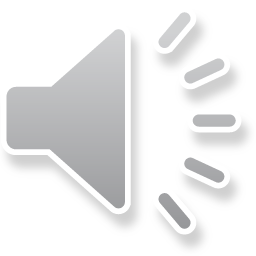 58